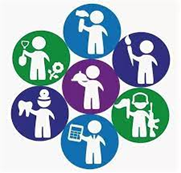 ОСЫНДАЙ МАМАНДЫҚ БАРЕСТЬ ТАКАЯ ПРОФЕССИЯ
Мұғалім 
Учитель
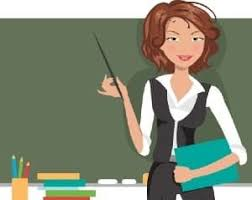 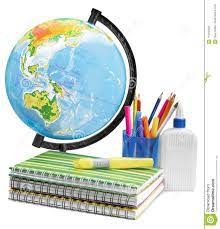 МАМАНДЫҚ ТУРАЛЫ
О ПРОФЕССИИ
Оқытылатын пәннің ерекшеліктерін ескере отырып, оқушыларды оқыту мен тәрбиелеуді жүзеге асырады, жеке тұлғаның жалпы мәдениетін қалыптастыруға, әлеуметтенуге, кәсіптік бағдарламаларды саналы түрде таңдауға және дамытуға ықпал етеді, әр түрлі формаларды, әдістерді, қолданады және мемлекеттік стандарттар шеңберінде білім беру құралдарын, ғылыми-зерттеу және әдістемелік жұмыстарды жүргізеді.
Осуществляет обучение и воспитание учащихся с учетом специфики преподаваемого предмета, способствует формированию обшей культуры личности, социализации, осознанного выбора и освоения профессиональных программ, использует разнообразные формы, приемы, методы и средства обучения в рамках государственных стандартов, проводит научно-исследовательскую и методическую работу.
БІЛУ КЕРЕК
ДОЛЖЕН ЗНАТЬ
Білім туралы заң, педагогика, психология, жасқа байланысты физиология, мектеп гигиенасы,биология мен химияны оқыту әдістемесі, бейорганикалық және органикалық химия, ботаника, зоология, анатомия, адам және жануарлар физиологиясы және  педагогика басқа да бағдарламалар мен оқулықтар, негізгі  білім беру бағыттары мен педагогика ғылымдырының дамуы.
Закон об образовании, педагогику, психологию, возрастную физиологию, школьную гигиену, методику преподавания биологии и химии, неорганическую и органическую химию, ботанику, зоологию, анатомию, физиологию человека и животных и другие программы и учебники, основные направления и перспективы развития образования и педагогические науки.
Мұғалім келесі қасиеттерге ие болу керек:
Учитель должен обладать следующими качествами:
внимательность;
эмоциональная устойчивость;
высокая самооценка;
коммуникативные и организаторские способности
зейінділік;
эмоционалды тұрақтылық;
жоғары өзін-өзі бағалау;
коммуникативті және ұйымдастырушылық дағдылар.
МЕДИЦИНАЛЫҚ ҚАРСЫ КӨРСЕТКІШТЕР:
МЕДИЦИНСКИЕ ПРОТИВОПОКАЗАНИЯ
инфекционные и кожные заболевания;
неврозы;
психические и нервные заболевания;
жұқпалы және тері аурулары;
невроздар
психикалық және жүйке аурулары;
МАМАНДЫҚ АЛУ ЖОЛДАРЫ
ПУТИ ПОЛУЧЕНИЯ    ПРОФЕССИИ
Абай атындағы Қазақ ұлттық педагогикалық университеті 
Қазақ ұлттық қыздар педагогикалық университеті 
Павлодар мемлекеттік педагогикалық университет 
Қостанай мемлекеттік педагогикалық институт
Казахский национальный педагогический университет имени Абая 
Казахский государственный женский педагогический университет
Павлодарский государственный педагогический университет 
Костанайский государственный педагогический институт